Qari mill-Ktieb 
tad-Dewteronomju
Dewt 34, 1-12
Salm Responsorjali
Salm Responsorjali
F’dak iż-żmien, mill-wita ta’ Mowab Mosè tala’ fuq il-muntanja Nebu, fuq 
il-quċċata tal-Pisga, li tiġi quddiem Ġeriko.
Salm Responsorjali
Salm Responsorjali
U l-Mulej urieh l-art kollha: Gilgħad sa Dan, Naftali kollu, l-art ta’ Efrajm u Manassi, l-art kollha ta’ Ġuda sal-baħar tal-Punent,
Salm Responsorjali
Salm Responsorjali
in-Negeb fin-Nofsinhar, u
l-firxa kollha mill-wita ta’ Ġeriko, belt is-siġar 
tal-palm, sa Sogħar. 
U l-Mulej qallu:
Salm Responsorjali
Salm Responsorjali
“Din hija l-art li jiena ħlift li nagħtiha lil Abraham, lil
Iżakk u lil Ġakobb, meta jiena għedt: 
‘Lil nislek nagħtiha.’
Salm Responsorjali
Salm Responsorjali
Ħallejtek taraha b’għajnejk, iżda fiha ma tidħolx.”
U hemm miet Mosè, 
il-qaddej tal-Mulej, fl-art ta’ Mowab, bħalma ried
Salm Responsorjali
Salm Responsorjali
il-Mulej. U difnuh fil-wied f’art Mowab, fuq ir-riħ ta’ Bet-pegħor; u sal-lum qabru ħadd ma jaf fejn hu. Mija u għoxrin sena kellu Mosè
Salm Responsorjali
Salm Responsorjali
meta miet; kien għadu ma ċċajparx dawl għajnejh, u anqas saħħtu ma rħietu.
Salm Responsorjali
Salm Responsorjali
Tletin jum damu wlied Iżrael jibku ’l Mosè fil-wita ta’ Mowab.
Meta għaddew jiem il-biki għal-luttu ta’ Mosè, deher
Salm Responsorjali
Salm Responsorjali
Ġożwè bin Nun, mimli 
bl-ispirtu tal-għerf, għax Mosè kien qiegħed idejh fuqu; għalhekk ulied Iżrael qagħdu għalih, u għamlu
Salm Responsorjali
Salm Responsorjali
bħalma l-Mulej kien
ikkmanda lil Mosè.
Imma qatt iżjed ma deher f’Iżrael profeta bħal Mosè li l-Mulej kien jafu wiċċ imb
Salm Responsorjali
Salm Responsorjali
wiċċ; ħadd bħalu 
għas-sinjali u l-għeġubijiet kollha li tah jagħmel 
il-Mulej fl-art tal-Eġittu kontra l-Fargħun u
Salm Responsorjali
Salm Responsorjali
l-qaddejja tiegħu kollha u artu kollha: ħadd bħal Mosè, għall-għemejjel kollha
ta’ qawwa u ta’ biża’ kbir li għamel quddiem Iżrael kollu.
Salm Responsorjali
Salm Responsorjali
Il-Kelma tal-Mulej
R:/ Irroddu ħajr lil Alla
Salm Responsorjali
Salm Responsorjali
Salm Responsorjali

R:/ Imbierek Alla: hu li jżommna fost il-ħajjin
Salm Responsorjali
Salm Responsorjali
Għajtu bil-ferħ lil Alla, bnedmin tad-dinja kollha;
għannu s-sebħ ta’ ismu,
xandru s-sebħ u t-tifħir tiegħu.
Salm Responsorjali
Salm Responsorjali
Għidu lil Alla: “Kemm int tal-biża’ f’għemilek!”
R:/ Imbierek Alla: hu li jżommna fost il-ħajjin
Salm Responsorjali
Salm Responsorjali
Ejjew, araw l-għemejjel ta’ Alla;
tal-biża’ f’għemilu fost 
il-bnedmin.
Salm Responsorjali
Salm Responsorjali
Bierku, popli, lil Alla tagħna,
semmgħu l-għana tat-tifħir tiegħu.
Salm Responsorjali
Salm Responsorjali
R:/ Imbierek Alla: hu li jżommna fost il-ħajjin
Ejjew, isimgħu, u ngħidilkom,
intom ilkoll li tibżgħu minn Alla,
Salm Responsorjali
Salm Responsorjali
ngħidilkom x’għamel miegħi.
Lilu sejjaħ fommi,
tifħiru kien fuq ilsieni.
Salm Responsorjali
Salm Responsorjali
R:/ Imbierek Alla: hu li jżommna fost il-ħajjin
Salm Responsorjali
Salm Responsorjali
Hallelujah, Hallelujah
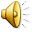 Alla kien li ħabeb il-ħolqien miegħu nnifsu permezz ta’ Kristu,
u fdalna l-ministeru ta’ din il-ħbiberija.
Salm Responsorjali
Salm Responsorjali
Hallelujah, Hallelujah
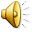 Qari mill-Evanġelju skont San Mattew
Mt 18, 15-20
F’dak iż-żmien, Ġesù qal lid-dixxipli tiegħu: 
“Jekk ħuk jaqa’ f’xi
dnub, mur sibu waħdu u widdbu.
Salm Responsorjali
Salm Responsorjali
Jekk jisma’ minnek, tkun irbaħt lura lil ħuk. Jekk ma jismax, erġa’ mur u ħu miegħek wieħed jew
tnejn oħra, biex kulma
Salm Responsorjali
Salm Responsorjali
jingħad jissaħħaħ 
bil-kelma ta’ żewġ xhieda
jew tlieta. Jekk imbagħad anqas minnhom ma jkun irid jisma’, mur għid
Salm Responsorjali
Salm Responsorjali
lill-knisja. U jekk anqas mill-knisja ma jkun irid jisma’ żommu b’wieħed pagan u pubblikan.
Salm Responsorjali
Salm Responsorjali
Tassew ngħidilkom, li kulma torbtu fuq l-art ikun marbut fis-sema,
u kulma tħollu fuq l-art ikun maħlul fis-sema.
Ngħidilkom ukoll li jekk tnejn minnkom fuq l-art jgħollu leħinhom flimkien biex jitolbu xi ħaġa, Missieri li hu fis-smewwiet,
jagħtihielhom. Għax fejn tnejn jew tlieta jkunu miġbura f’ismi
hemm inkun jien f’nofshom."
Salm Responsorjali
Salm Responsorjali
Il-Kelma tal-Mulej
R:/ Tifħir lilek Kristu
Salm Responsorjali
Salm Responsorjali